Пока живу – Тебе молюсь,Тебя люблю     - дышу Тобой.Когда умру – с Тобой сольюсь,Как звёзды с утренней зарёй.Хочу, чтоб жизнь моя былаТебе немолчная хвала.Тебя за полночь и зарю, За жизнь и смерть Благодарю!
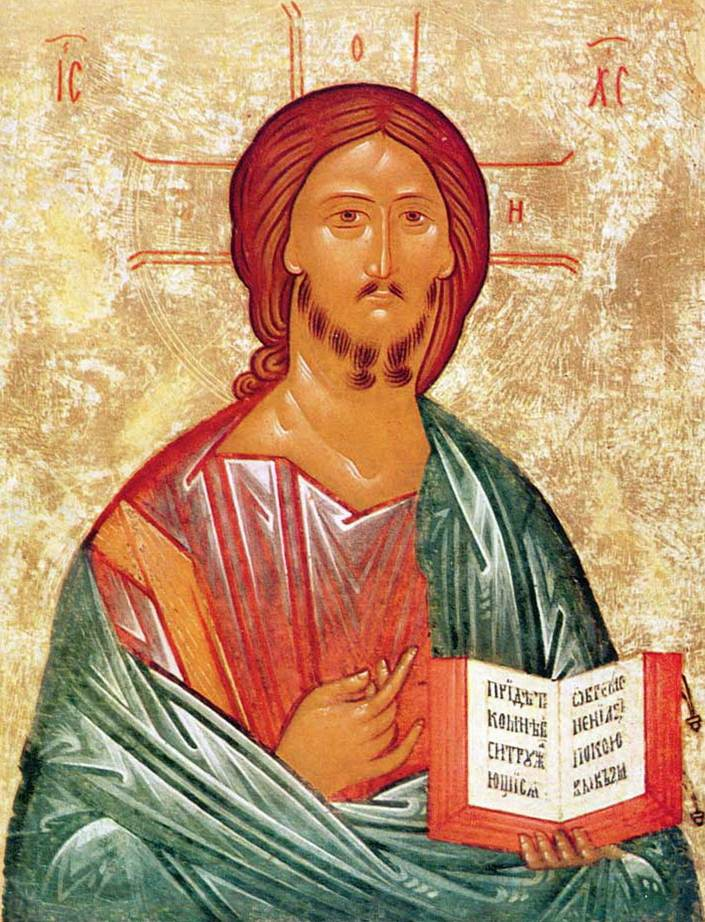 Тема урока:«Таинство причастия»
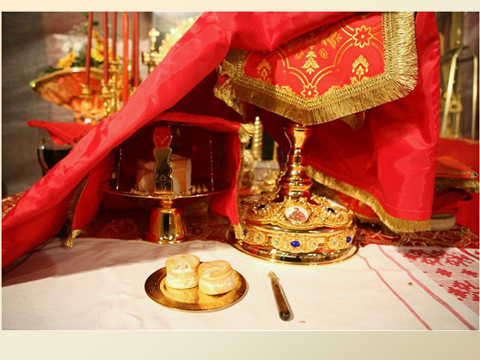 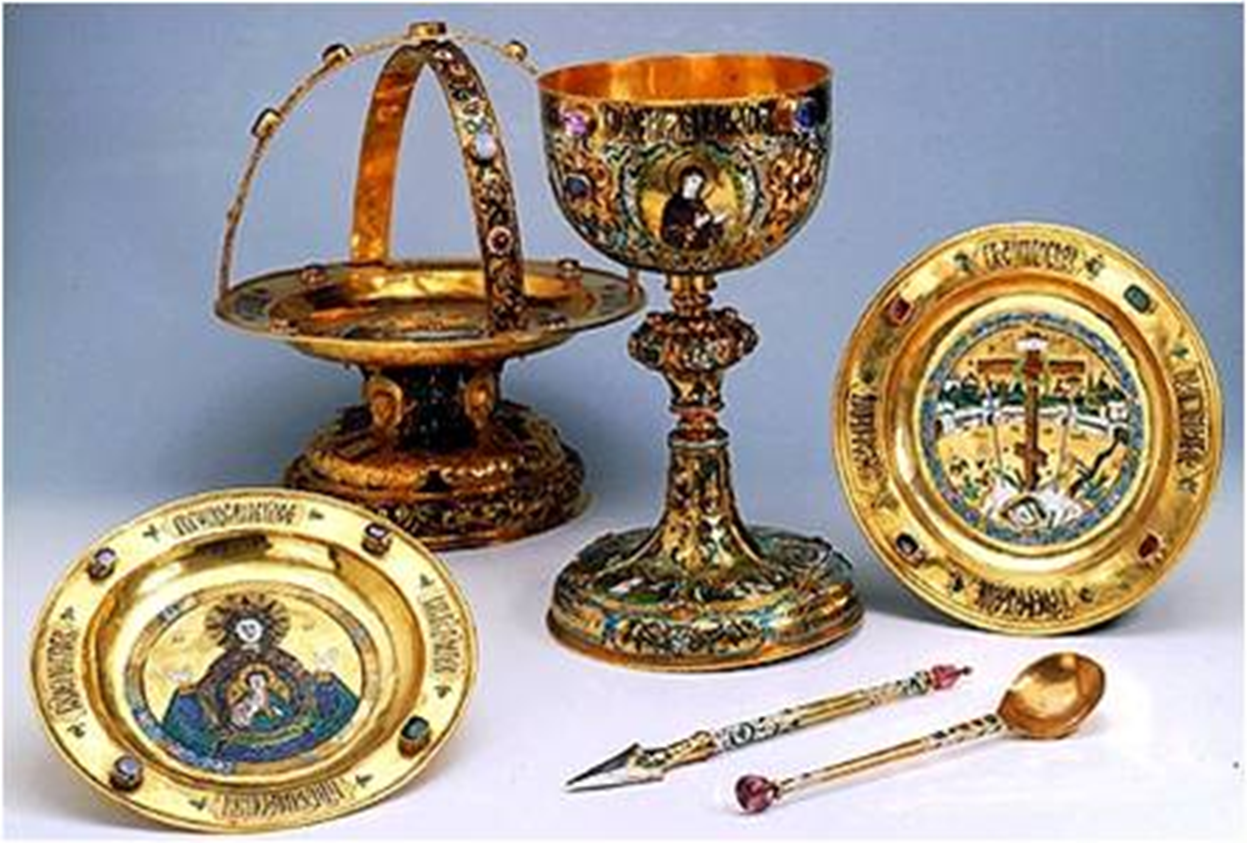 Главные вопросы урока:
Как Христос передал себя ученикам?
Что такое Причастие?
Что такое литургия?
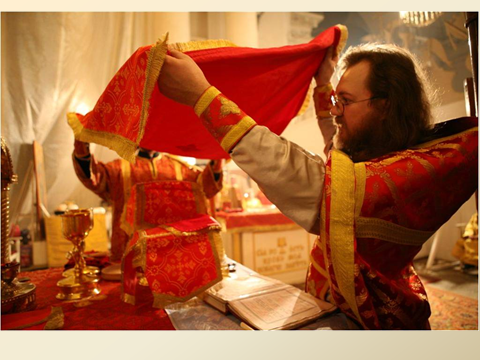 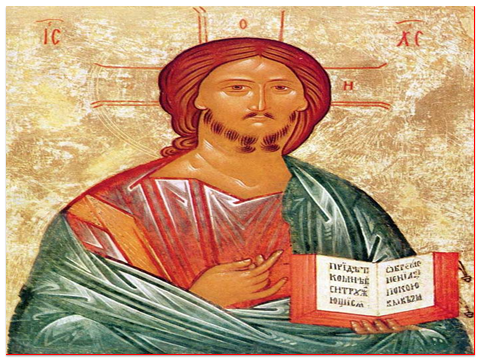 Тайная вечеря
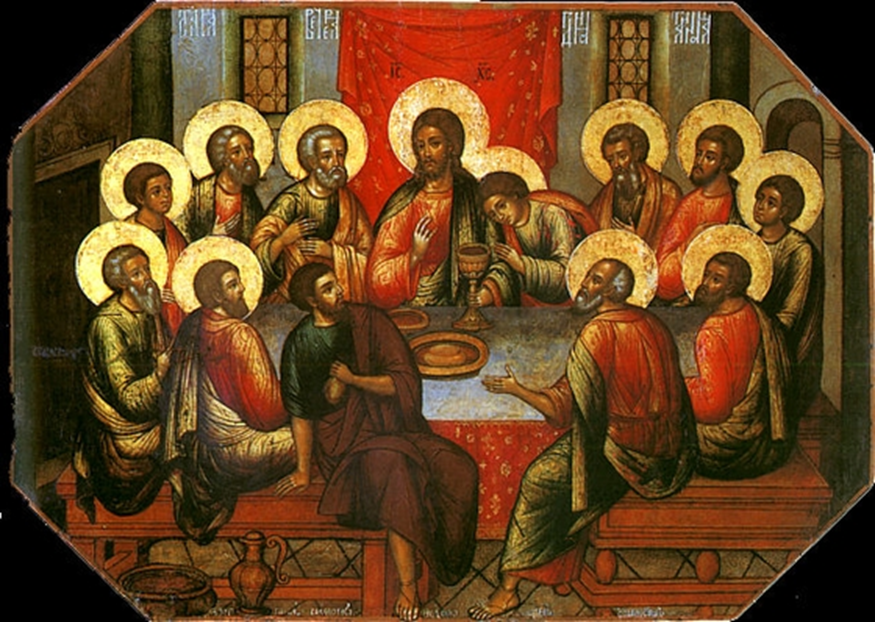 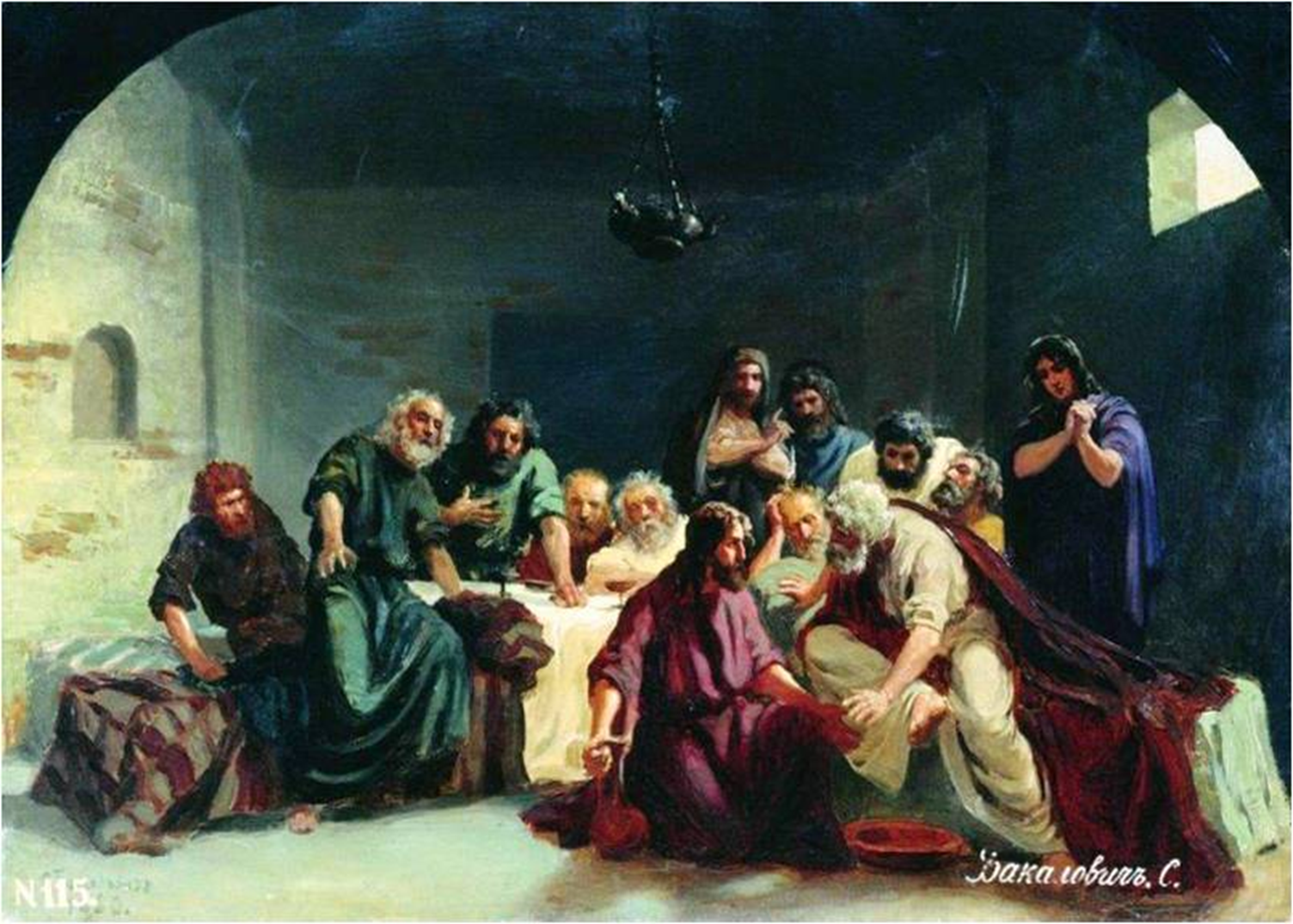 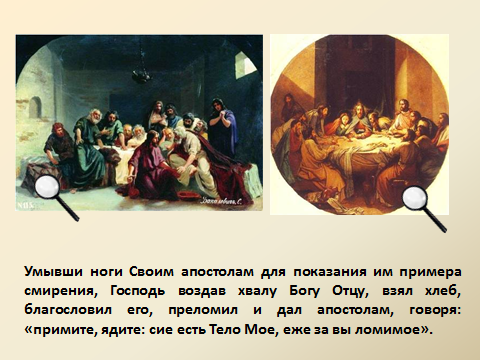 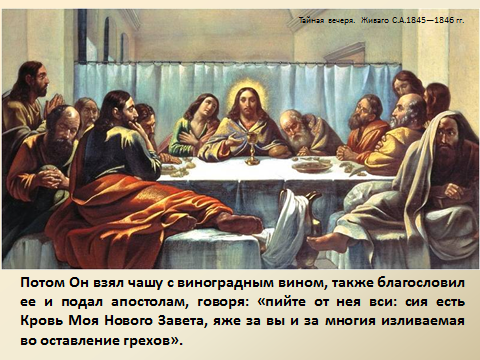 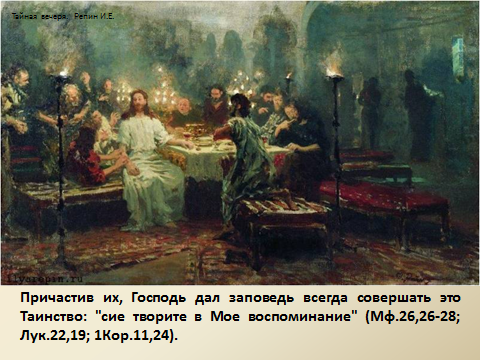 В православных храмах Причастие – это особое действие, которое ведёт людей ко Христу, совершающееся учениками апостолов – священниками -  во время божественной литургии.
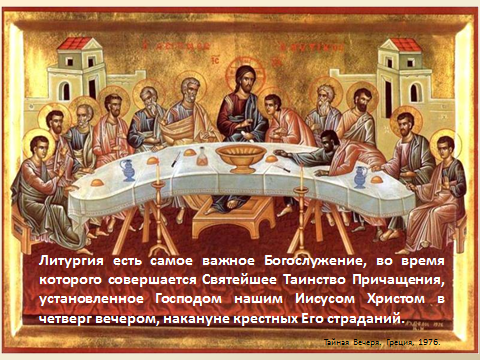 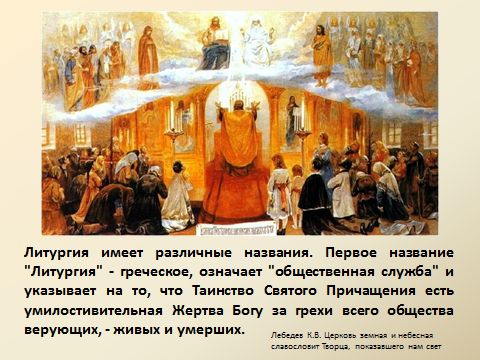 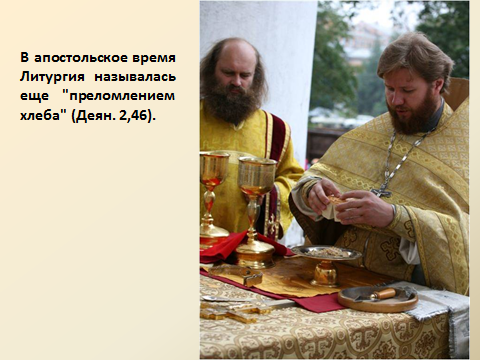 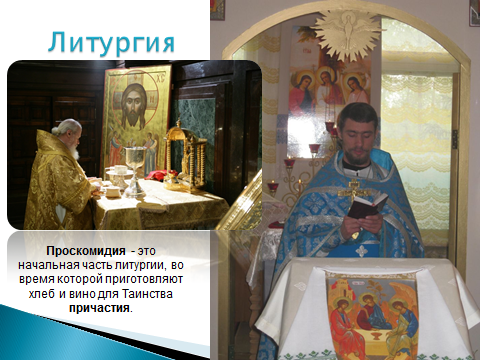 Просфора
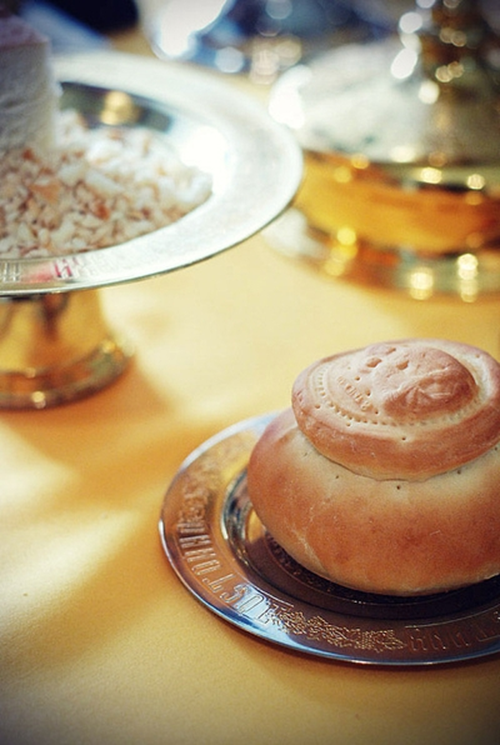 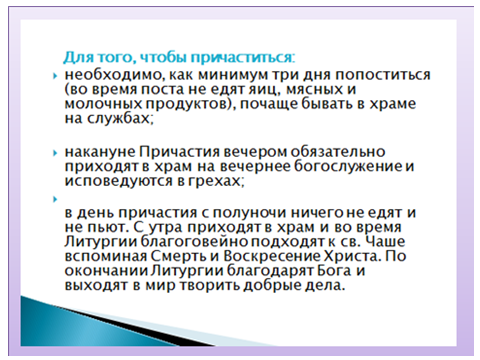 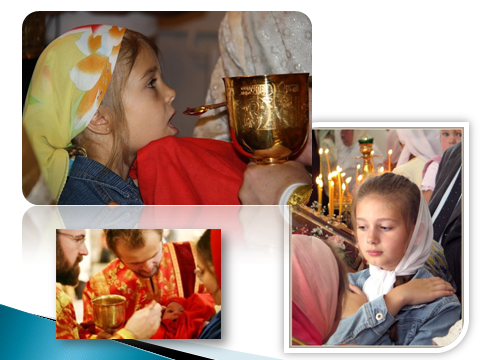 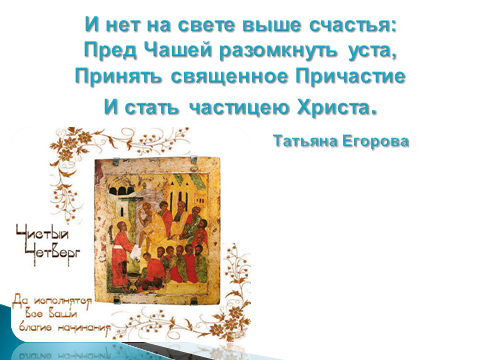 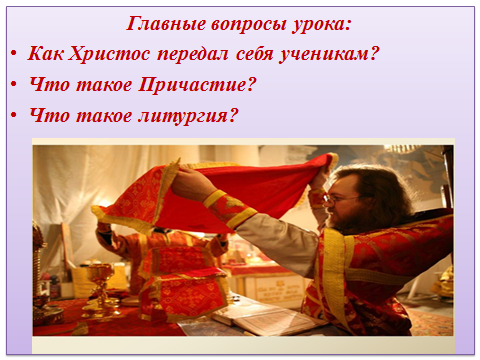 Спасибо за внимание
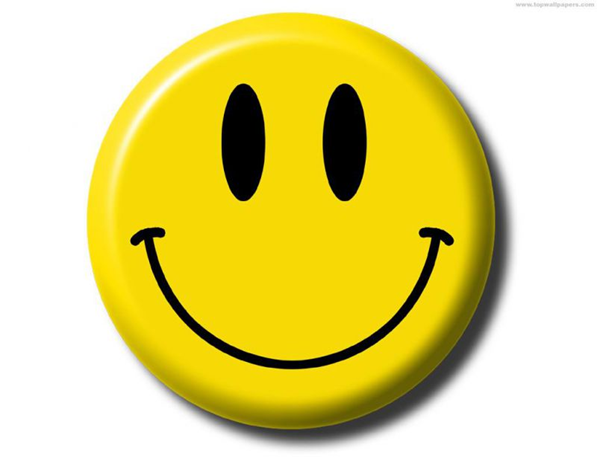